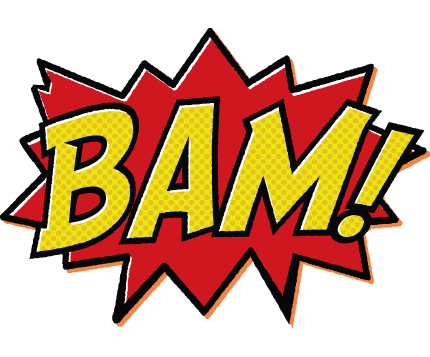 Kindergarten Newsletter –  December 13-17, 2021
We are SUPERheroes!Students Using their Powers to Engage in Reading!
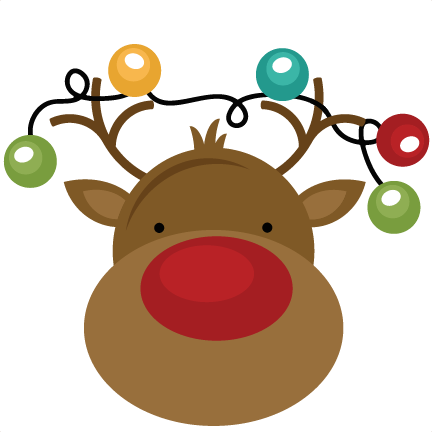 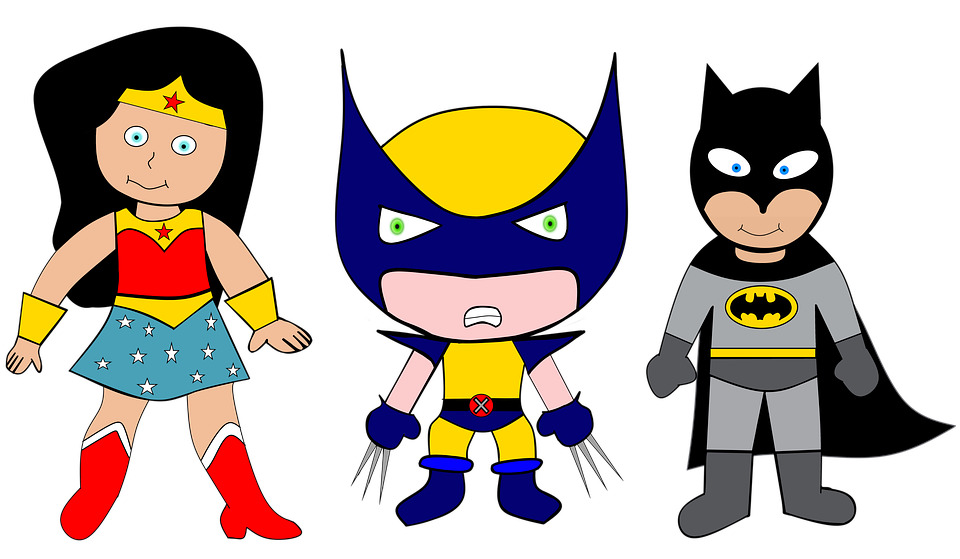 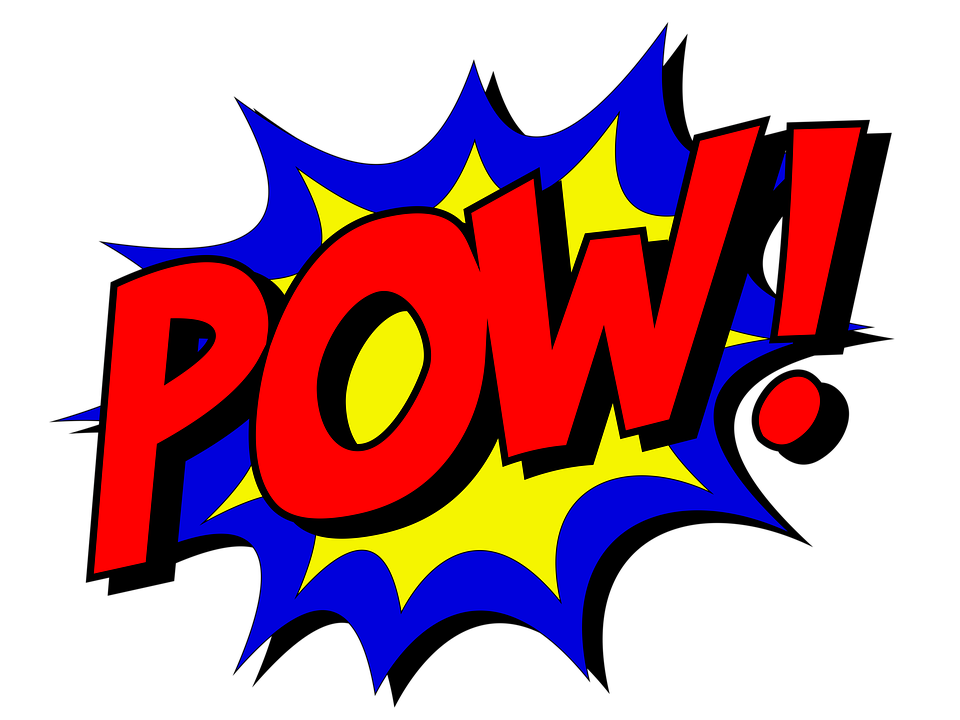 LEARNING MINDSET: Setting Goals
Module 4  Week 4: Happy Healthy Me!